여호와를 섬기겠노라
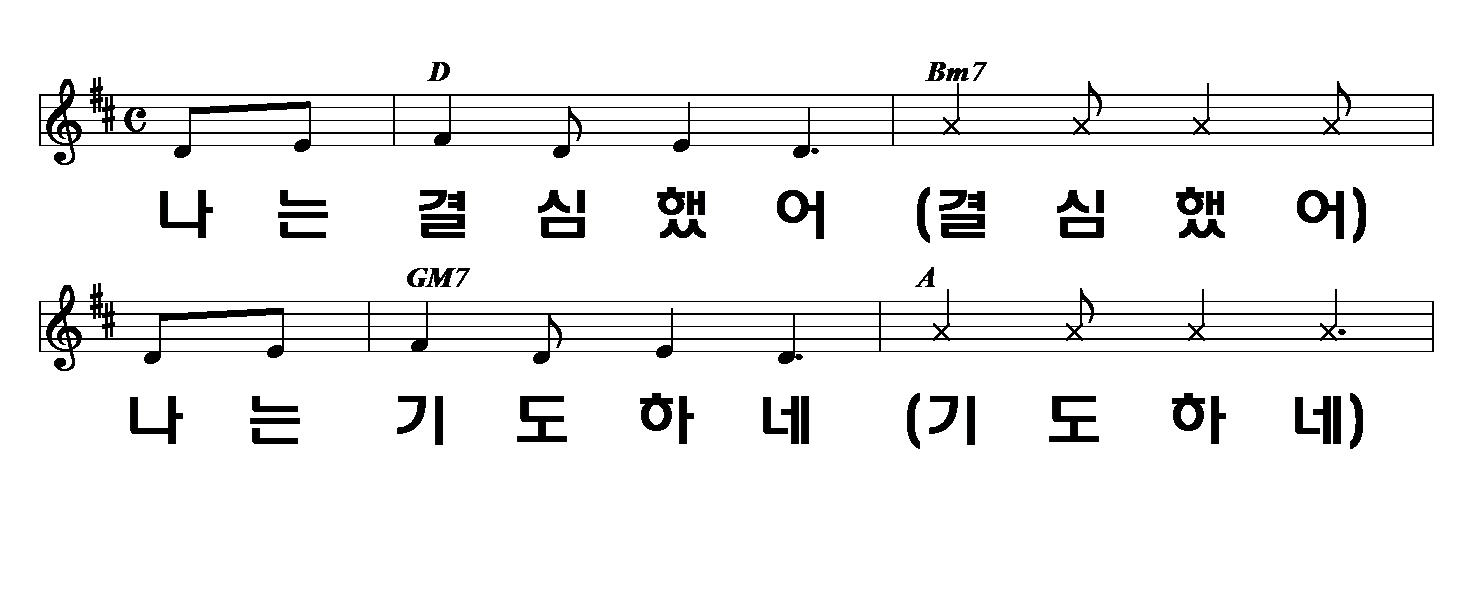 1/4
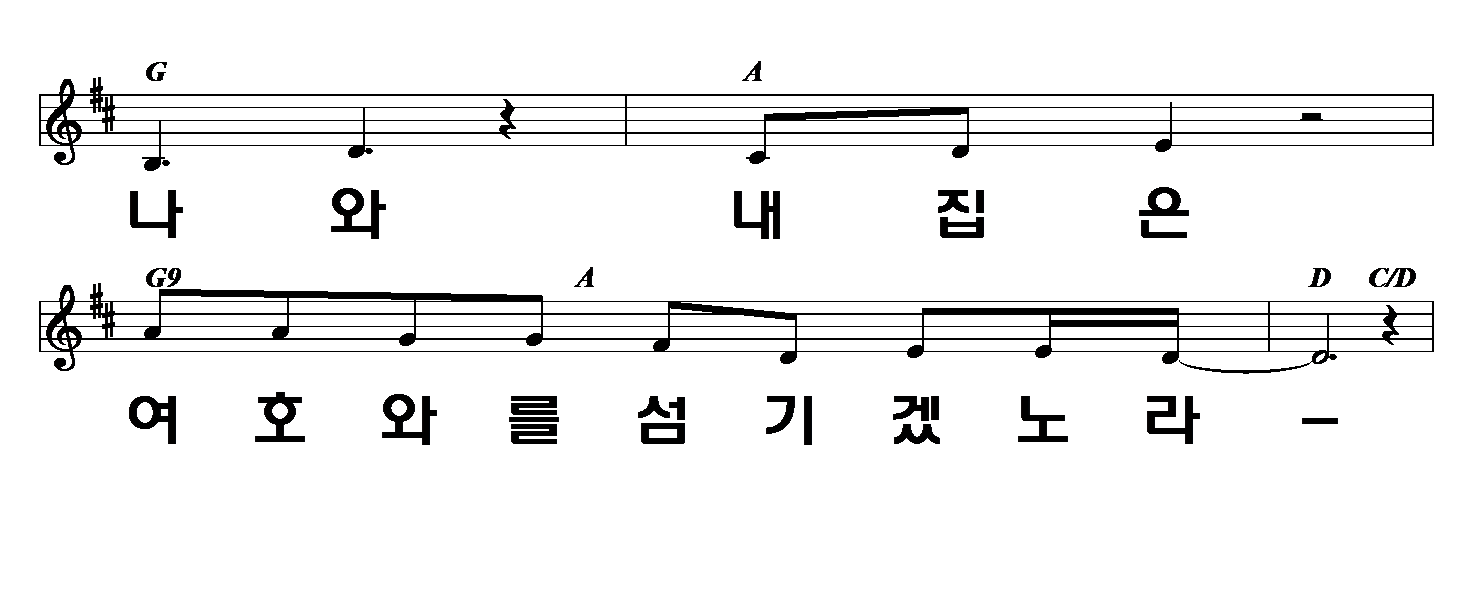 여호와를 섬기겠노라
2/4
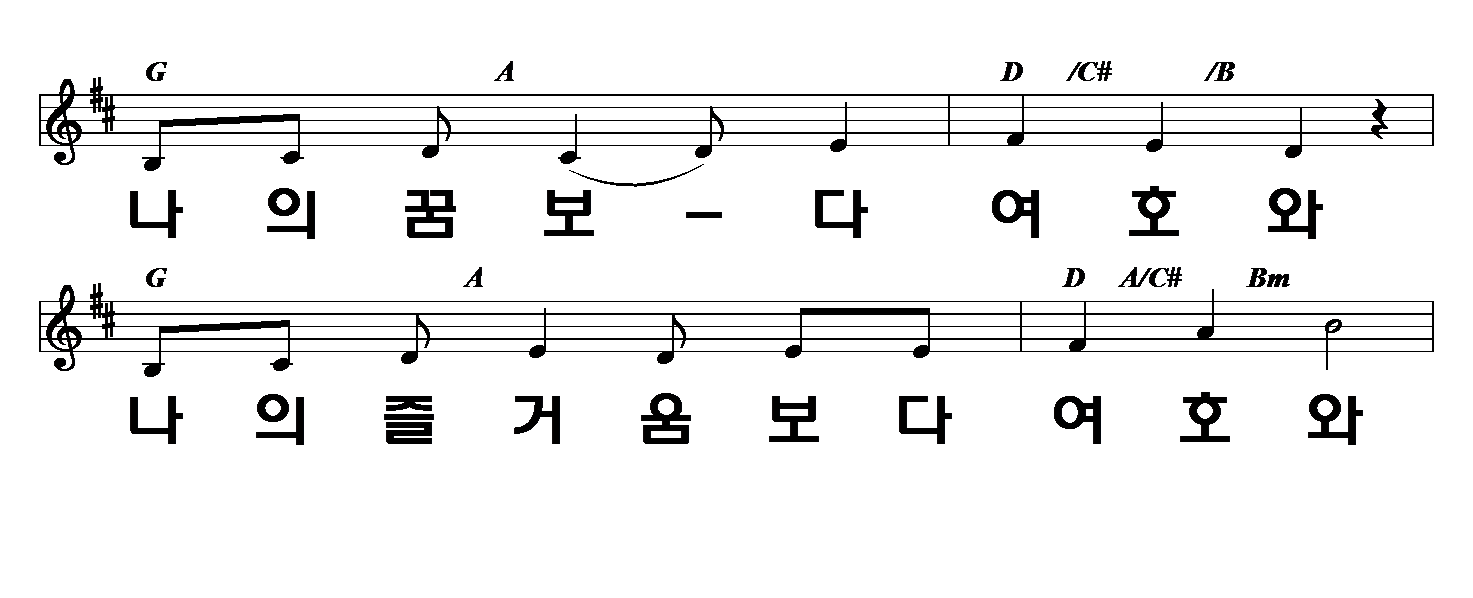 여호와를 섬기겠노라
3/4
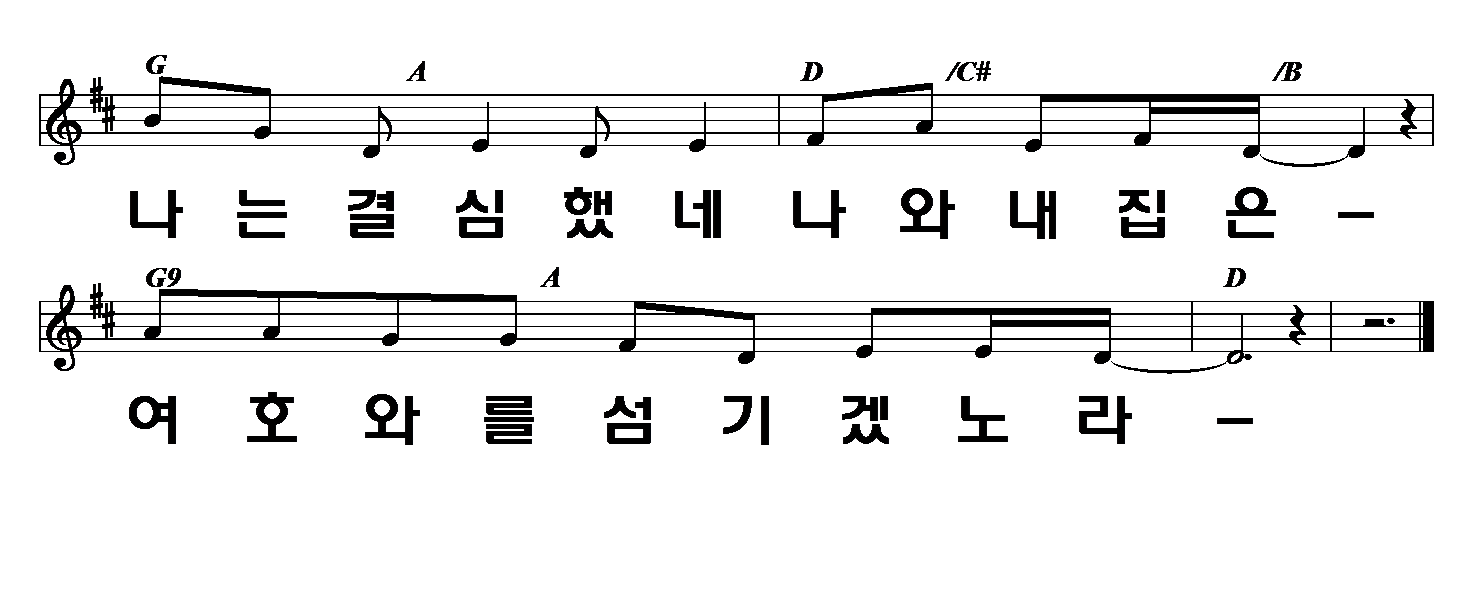 여호와를 섬기겠노라
4/4